ГОСУДАРСТВЕННОЕ БЮДЖЕТНОЕ УЧРЕЖДЕНИЕ «ЮЖНО-САХАЛИНСКИЙ ДОМ-ИНТЕРНАТ ДЛЯ ПРИСТАРЕЛЫХ И ИНВАЛИДОВ» (ГБУ «ЮСДИ»)
Практика«Свои правила: победа над собой и своими возможностями»
Составила: 
Шевченко Элиза Михайловна,
инструктор по физической культуре  ГБУ «ЮСДИ»
[Speaker Notes: Оригинальные шаблоны для презентаций: https://presentation-creation.ru/powerpoint-templates.html 
Бесплатно и без регистрации.]
Цель практики
Повышение функционального состояния организма, улучшение физических качеств, психоэмоциональной устойчивости и адаптационных резервов организма у людей с ОВЗ
Освоение жизненно важных двигательных умений, навыков и качеств
Овладение комплексами упражнений, благоприятно воздействующими на состояние организма, с учетом имеющегося заболевания
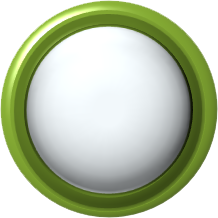 Формирование волевых качеств личности и интереса к регулярным занятиям ФК
Задачи практики
Обучение способам самоконтроля при выполнении физических нагрузок различного характера
Улучшение показателей физического развития
Постепенная адаптация организма к воздействию физических нагрузок, расширение диапазона функциональных возможностей физиологических систем организма
Закаливание и повышение сопротивляемости защитных сил организма
Место реализации практики
Государственное бюджетное учреждение «Южно-Сахалинский дом-интернат для престарелых и инвалидов» (ГБУ «ЮСДИ»)
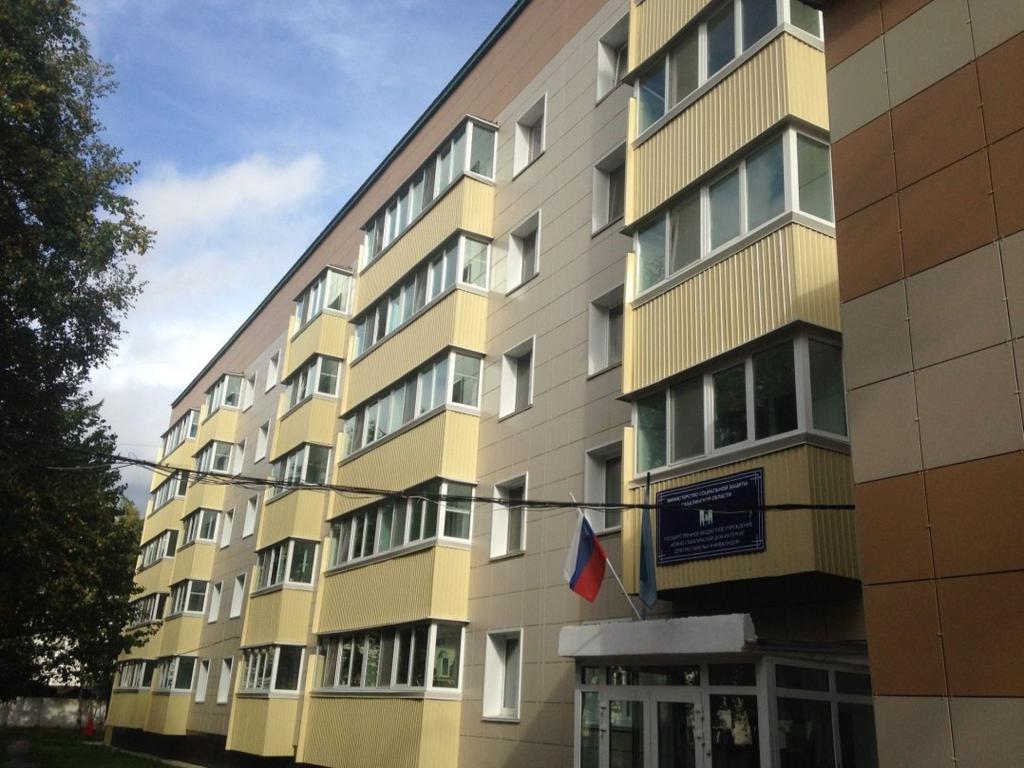 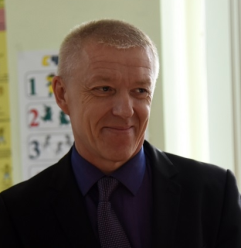 Еремин Андрей Витальевич – директор

Сухотин Александр Сергеевич – заместитель директора по общим вопросам

Шевченко Элиза Михайловна – инструктор по физической культуре

Пузырных Эдуард Германович – инструктор по физической культуре
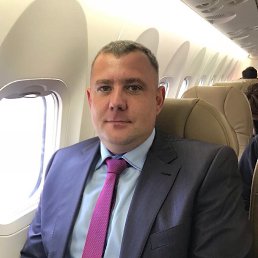 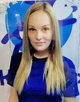 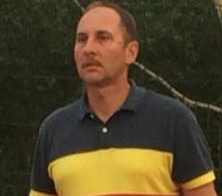 Этапы внедрения практики
2 этап – Основной:

Реализация практики:
разминка;
проведение занятий по АФК;
занятия на медицинских реабилитационных тренажерах для людей с ОВЗ;
дыхательные практики;
медитации, релаксации, аффирмации.
1 этап – Подготовительный:

обучение инструкторов по АФК;
набор  ПСУ по АФК;
проведение инструктажа по технике безопасности на занятиях по АФК для граждан пожилого возраста;
диагностика физического состояния;
медицинское заключение о допуске к занятиям ФК.
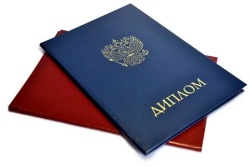 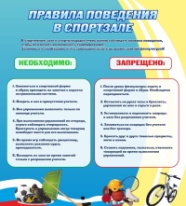 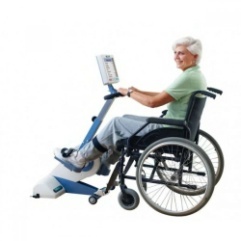 4
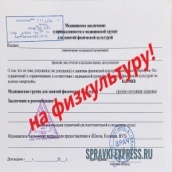 Целевая группа:
Граждане пожилого возраста - инвалиды -колясочники, -сохранившие способность к самообслуживанию или частично ее утратившие, не имеющие медицинских противопоказаний
Необходимые ресурсы
Материально – технические ресурсы:

реабилитационные тренажеры;
гимнастические палки;
нагрудный датчик ЧСС;
эластичные ленты;
шведская стенка;
эспандеры;
массажные мячи;
обручи;
фитболы.

Кадровые ресурсы:

инструктор по физической культуре.
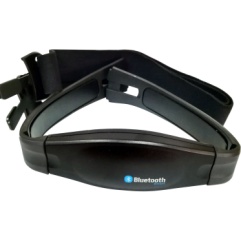 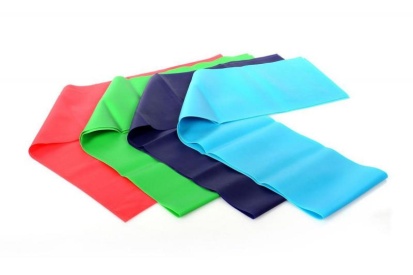 Как проходят наши занятия:
Результаты
Качественный показатель: проведение анкетирования получателей социальных услуг, ведение индивидуальной карты наблюдения
Уменьшение головной боли в течение дня, улучшение сна
55%
Преодоление психологических комплексов неполноценности, понижение  показателей пассивности, тревожности, депрессий
52%
Нормализация артериального давления и пульса
31%
Улучшение когнитивных функций: памяти, внимания, психо-эмоциональной сферы
67%
Уменьшение частоты головокружений при физической активности
78%
Расширение круга общения благодаря занятиям по ФК
93%
0%               20%                40%                60%                80%              100%
Результаты
Количественный показатель: за период с апреля 2022 г по ноябрь 2022 г проведено более 286 занятий по АФК
Занятия по АФК помогают компенсировать физические и интеллектуальные способности, способствуют повышению функционального состояния организма, улучшению физических качеств, психоэмоциональной устойчивости и адаптационных резервов организма человека
Спасибо за внимание!